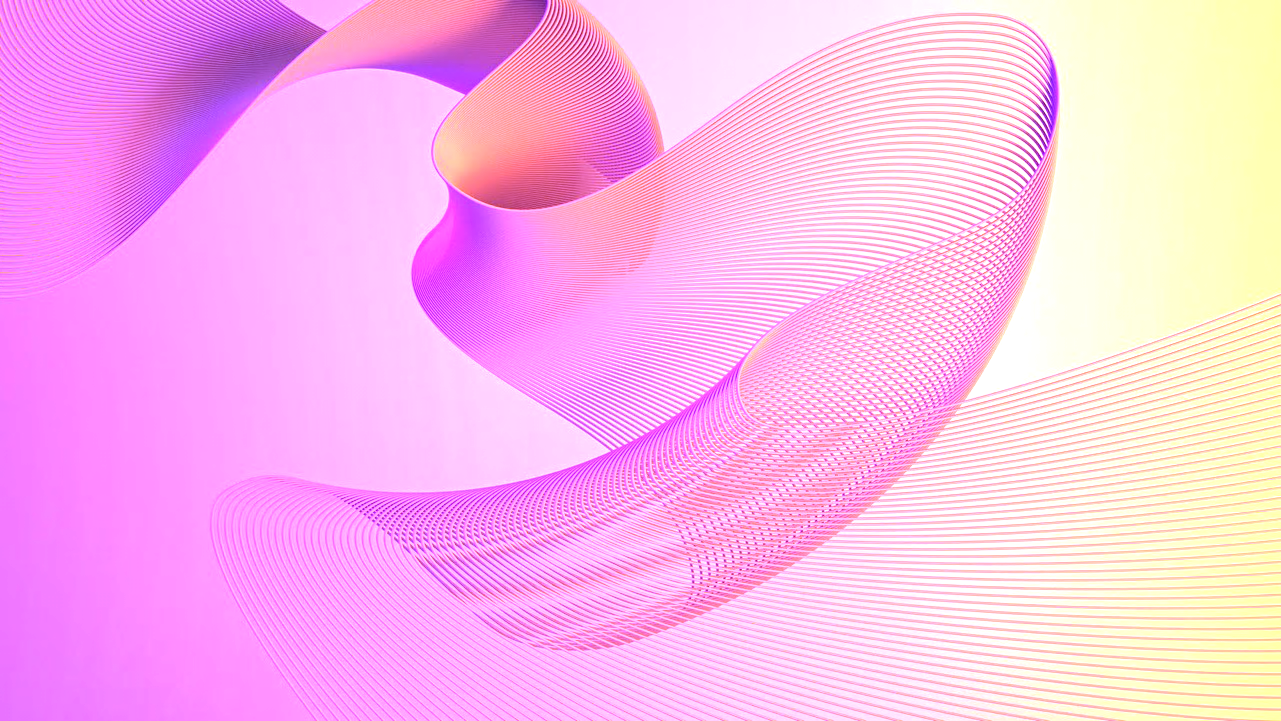 Balanced-Scorecard-Gantt-Vorlage für PowerPoint
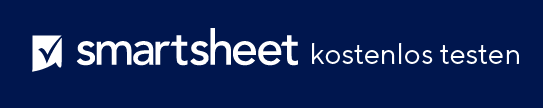 Organisationen und Projektteams können diese Vorlage verwenden, um die Übersichtlichkeit einer Balanced Scorecard mit den Zeiterfassungsfunktionen eines Gantt-Diagramms zu kombinieren. Diese Vorlage ist ideal, um Fortschritte bei strategischen Zielen über einen Zeitraum von mehreren Jahren visuell darzustellen und zu veranschaulichen, wie sich die Ziele im Laufe der Zeit aus den Perspektiven für Finanzen, Kundschaft-, Geschäftsprozess und Aus- und Weiterbildung entwickeln.
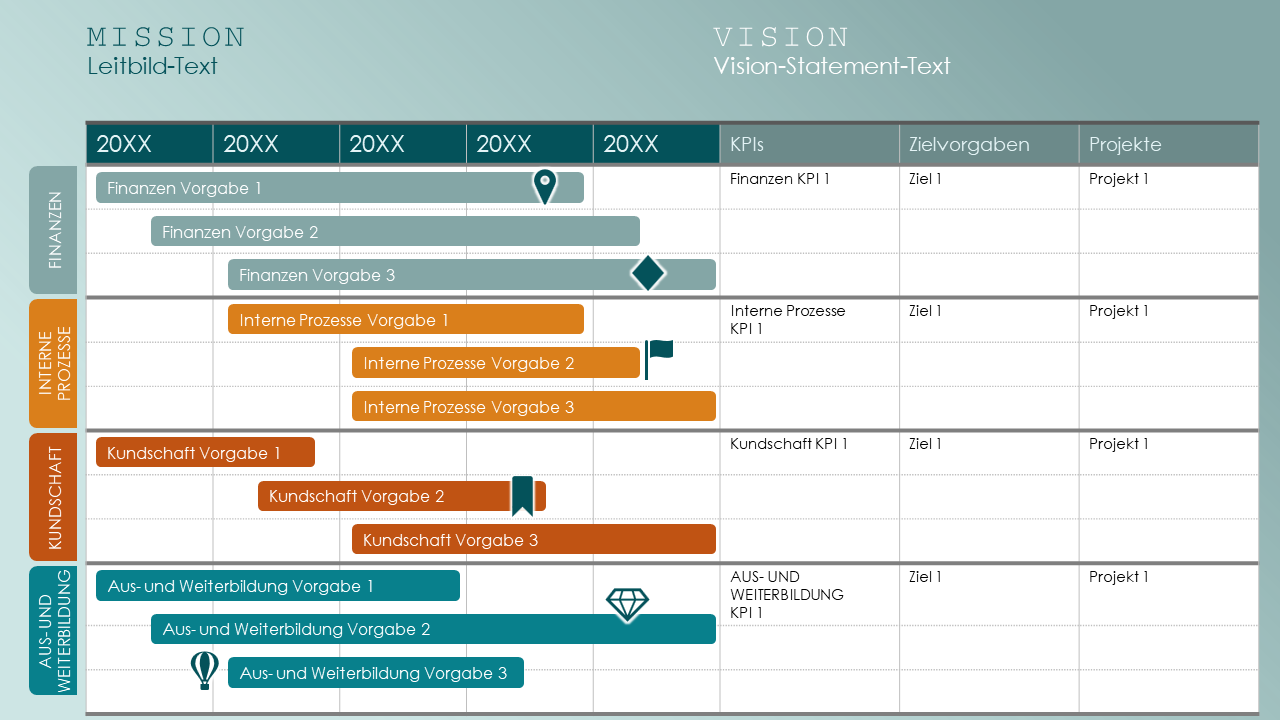 MISSION
VISION
Leitbild-Text
Vision-Statement-Text
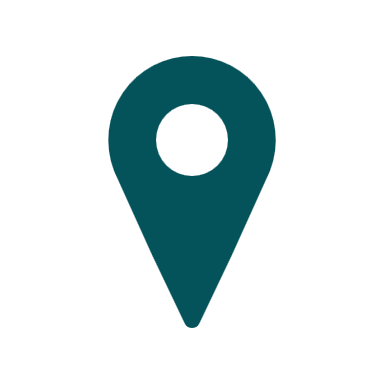 Finanzen Vorgabe 1
FINANZEN
Finanzen Vorgabe 2
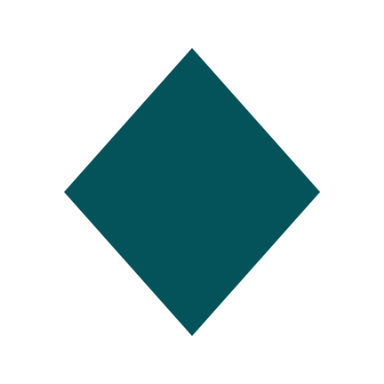 Finanzen Vorgabe 3
Interne Prozesse Vorgabe 1
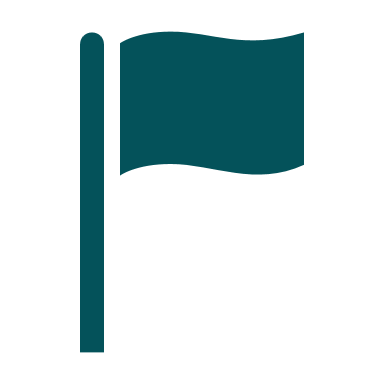 INTERNE PROZESSE
Interne Prozesse Vorgabe 2
Interne Prozesse Vorgabe 3
Kundschaft Vorgabe 1
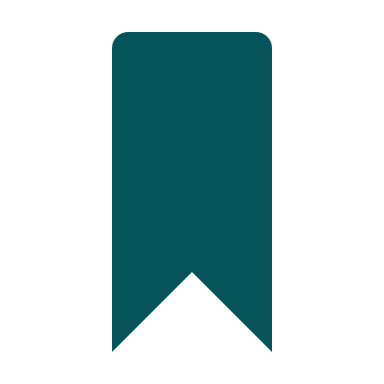 KUNDSCHAFT
Kundschaft Vorgabe 2
Kundschaft Vorgabe 3
Aus- und Weiterbildung Vorgabe 1
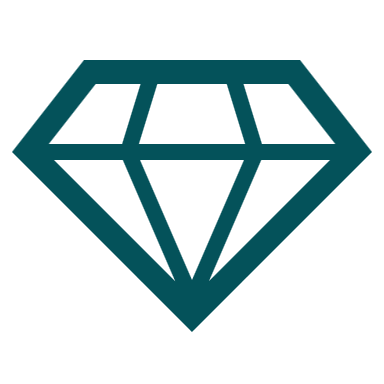 AUS- UND WEITERBILDUNG
Aus- und Weiterbildung Vorgabe 2
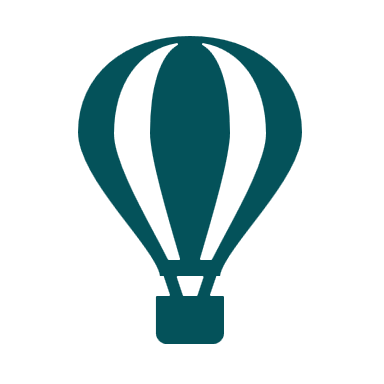 Aus- und Weiterbildung Vorgabe 3
MISSION
VISION
Leitbild-Text
Vision-Statement-Text
FINANZEN
INTERNE PROZESSE
KUNDSCHAFT
AUS- UND WEITERBILDUNG
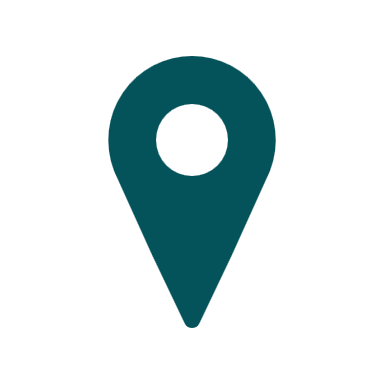 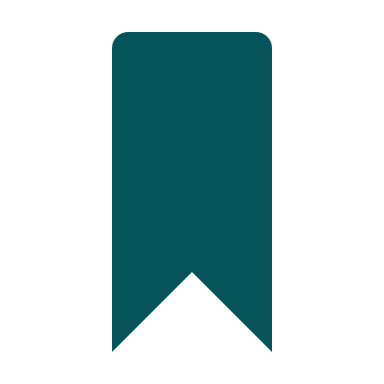 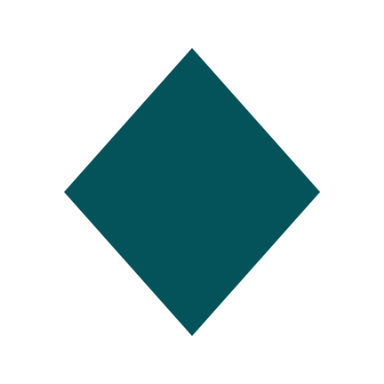 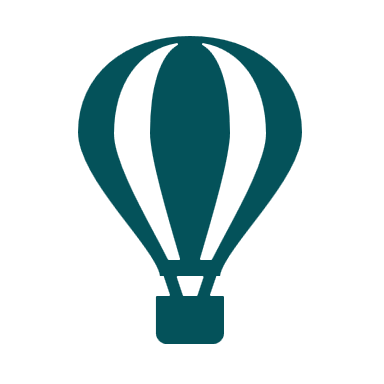 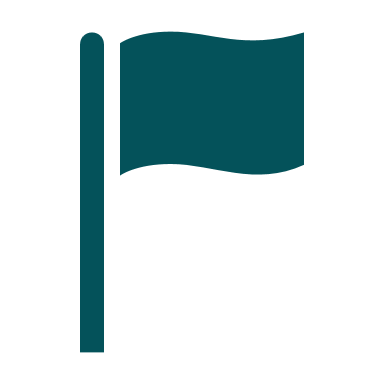 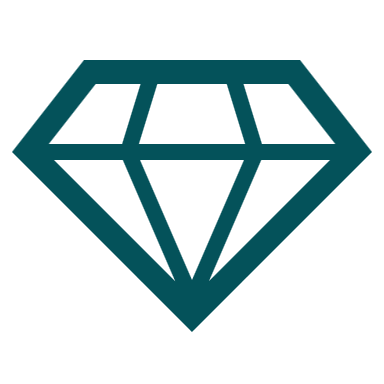